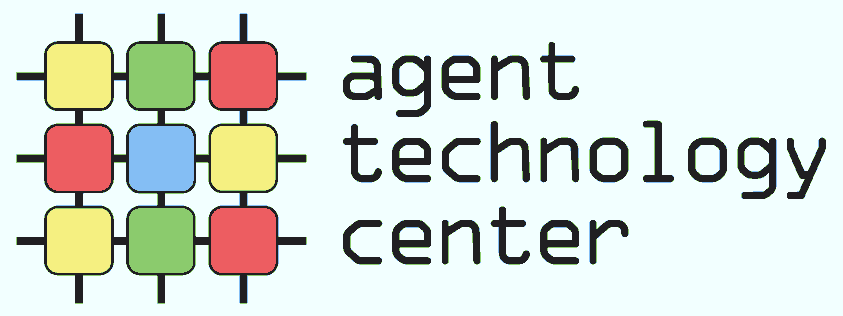 Architecture of Software Systems – Lecture 4Design Patterns for Distributed Systems
Martin Rehák
Overview
Selected Design & Architectural patterns for Distributed/Multiplatform computing
Content based on:
Douglas C. Schmidt, Pattern Oriented Software Engineering
Gang of Four: Gamma, Helm, Johnson, Vlissides; Design Patterns: Elements of Reusable Object-Oriented Software
Guerraoui/Rodrigues: Introduction to Reliable Distributed Programming
…
Paradigm Shift
From local to distributed
Explicit vs. implicit
Latency
Failures
Safety: a property is a safety property if it can never be restored once it is broken (e.g. the link will never insert a non-existing message into the media)
Liveliness: can be restored anytime in the future (e.g. subsystem will answer the request)
Distribution Issues
Remote resource localization
Remote resource creation and usage
State synchronization management
Failure detection
Failure management, recovery and failover
Resource destruction
Facade
Façade pattern hides the complexity and heterogeneity of system, subsystem or library behind  a simple interface
Typically replaces/hides more than one object
Simplifies client access
Allows transparent resource management
Allows transparent lazy initialization
Facade vs. Interface
Interface (in Java sense) is far more restricted than Façade
Only defines a contract between the library/implementing class and its user – programmer
Façade pattern allows active handling of more complex issues than actual business logic
Most of the code in distributed applications is NOT directly related to business logic
(Wrapper) Façade Example: JDBC
Java Database Connectivity provides a unified API for most database work in Java
Unified methods and constants
Uses the Adapter pattern to incorporate third-party DBMS drivers
Successfully hides most of the connection complexity/decisions from the Application Developer
Adapter/Wrapper
The Adapter pattern provides mapping between two (isofunctional) interfaces
Ensures syntactic and semantic compatibility of calls
Wrapper Façade
The Wrapper Facade design pattern encapsulates the functions and data provided by existing non-object-oriented APIs within more concise, robust, portable, maintainable, and cohesive object-oriented class interfaces
Douglas C. Schmidt, C++ Report 1999
Usages:
 Java Swing
ACE/ORB
Platform independent threading/synchronization libraries
ACE Library
Client
Proxy
Service
AbstractService
service
service
service
1
1
The Proxy Pattern (Douglas Schmidt, POSA)
Proxy
Proxy pattern is a local representation of a remote object, interface or library
Rarely used alone, frequently combined with Façade, Wrappers and other Patterns
Proxy example – Symbian (1)
Ericsson. http://www.newlc.com/en/when-symbian-met-design-patterns-2-proxy-pattern
Proxy Example – Symbian (2)
Proxy Example – Symbian (3)
Proxy Example – Symbian (4)
Implicit vs. Explicit Distribution
Implicit vs. Explicit Distribution
Stateful vs. Stateless design
State consistency and resource management are the points where most abstractions break in real life:
CORBA
COM/DCOM/OLE
Alternative approaches make the distribution EXPLICIT and incorporate it into the design from the beginning
Messaging
HTTP-based communication
Active Object
The Active Object design pattern decouples method execution from method invocation to enhance concurrency and simplify synchronized access to objects that reside in their own threads of control.
D. Schmidt, et al. 2007
Agents/Multi-Agent Systems and OLTP systems are most frequently based on Active Objects (Messaging)
Active Object
Reactor
Event Handler
*
handle_events()
register_handler()
remove_handler()
dispatches
handle_event ()
get_handle()
*
owns
Handle
*
notifies
handle set
<<uses>>
Concrete Event Handler A
Concrete Event Handler B
Synchronous
Event Demuxer
handle_event ()
get_handle()
handle_event ()
get_handle()
select ()
Reactor
The Reactor architectural pattern allows event-driven applications to demultiplex and dispatch service requests that are delivered to an application from one or more clients.
(Schmidt)
Initiator
<<uses>>
<<uses>>
<<invokes>>
<<uses>>
is associated with
Asynchronous
Operation
Asynchronous
Operation Processor
Completion
Handler
Handle
*
execute_async_op()
async_op()
handle_event()
<<demultiplexes
<<enqueues>>
<<executes>>
& dispatches>>
Asynchronous
Event Demuxer
Proactor
Concrete
Completion
Handler
Completion
Event Queue
handle_events()
get_completion_event()
<<dequeues>>
Proactor
The Proactor architectural pattern allows event-driven applications to efficiently demultiplex and dispatch service requests triggered by the completion of asynchronous operations, to achieve the performance benefits of concurrency without incurring certain of its liabilities. (Schmidt)
Reactor/Proactor – Web server
Concurrency – The server must perform multiple client requests simultaneously;
Efﬁciency – The server must minimize latency, maximize throughput, and avoid utilizing the CPU(s) unnecessarily.
Programming simplicity – The design of the server should simplify the use of efﬁcient concurrency strategies;
Adaptability – Integrating new or improved transport protocols (such as HTTP 1.1 [3]) should incur minimal maintenance costs.

Schmidt, 1997
(NOT a Proactor/Reactor)
Reactor
Reactor – Connection
The Web Server registers an Acceptor with the Initiation Dispatcher to accept new connections;
The Web Server invokes event loop of the Initiation Dispatcher;
A client connects to the Web Server;
The Acceptor is notified by the Initiation
Dispatcher of the new connection request and the Acceptor accepts the new connection;
The Acceptor creates an HTTP Handler to service the new client;
HTTP Handler registers the connection with the Initiation Dispatcher for reading client request data (that is, when the connection becomes “ready for reading”);
The HTTP Handler services the request from the new client.
Reactor – Request Processing
The client sends an HTTP GET request;
The Initiation Dispatcher notifies the HTTP Handler when client request data arrives at the server;
The request is read in a non-blocking manner such that the read operation returns EWOULDBLOCK if the operation would cause the calling thread to block (steps 2 and 3 repeat until the request has been completely read);
The HTTP Handler parses the HTTP request;
The requested file is synchronously read from the file system;
The HTTP Handler registers the connection with the Initiation Dispatcher for sending file data (that is, when the connection becomes “ready for writing”);
The Initiation Dispatcher notifies the HTTP Handler when the TCP connection is ready for writing;
The HTTP Handler sends the requested file to the client in a non-blocking manner such that the write operation returns EWOULDBLOCK if the operation would cause the calling thread to block (steps 7 and 8 will repeat until the data has been delivered completely).
Proactor
Proactor - Connection
The Web Server instructs the Acceptor to initiate an asynchronous accept;
The Acceptor initiates an asynchronous accept with the OS and passes itself as a Completion Handler and a reference to the Completion Dispatcher that will be used to notify the Acceptor upon completion of the asynchronous accept;
The Web Server invokes the event loop of the Completion Dispatcher;
The client connects to the Web Server;
When the asynchronous accept operation completes, the Operating System notifies the Completion Dispatcher;
The Completion Dispatcher notifies the Acceptor;
The Acceptor creates an HTTP Handler;
The HTTP Handler initiates an asynchronous operation to read the request data from the client and passes itself as a Completion Handler and a reference to the Completion Dispatcher that will be used to notify the HTTP Handler upon completion of the asynchronous read.
Proactor - Processing
The client sends an HTTP GET request;
The read operation completes and the Operating System notifies the Completion Dispatcher;
The Completion Dispatcher notifies the HTTP Handler (steps 2 and 3 will repeat until the entire request has been received);
The HTTP Handler parses the request;
The HTTP Handler synchronously reads the requested file;
The HTTP Handler initiates an asynchronous operation to write the file data to the client connection and passes itself as a Completion Handler and a reference to the Completion Dispatcher that will be used to notify the HTTP Handler upon completion of the asynchronous write;
When the write operation completes, the Operating System notifies the Completion Dispatcher;
The Completion Dispatcher then notifies the Completion Handler (steps 6-8 continue until the file has been delivered completely).
Reactor vs. Proactor
Processing connections in web server. Reactor (left) vs. Proactor (right)
Completion
: Initiator
: Asynchronous
: Completion
: Proactor
: Asynchronous
Handler
Operation
Operation
Event Queue
Processor
Completion
Handler
Completion
Ev. Queue
async_operation()
exec_async_
operation ()
handle_events()
event
Result
Result
event
service()
Result
Result
handle_
event()
Proactor (Details)
Initiate operation
Process operation
Run event loop
Generate & queue completion event
Dequeue completion event & perform completion processing
HalfSync/Half Async
The Half-Sync/Half-Async architectural pattern decouples async & sync service processing in concurrent systems, to simplify programming without unduly reducing performance
Synchronous
Worker Thread 2
Worker Thread 3
Worker Thread 1
Service Layer
<<get>>
<<get>>
<<get>>
Queueing
Request Queue
Layer
<<put>>
HTTP Handlers,
HTTP Acceptor
Asynchronous
Service Layer
Socket
<<ready to read>>
Event Sources
ACE_Reactor
: External Event
: Async Service
: Queue
: Sync Service
Source
notification
read()
work()
message
message
notification
enqueue()
read()
work()
message
HalfSync/Half Async
Conclusion
Remote resource localization
Yellow pages, Singleton
Remote resource creation and usage
Factory, Façade, Reactor, Proactor, Half-Sync/Async
State synchronization management
Façade, Proxy, Active Object
Failure detection
Failure management, recovery and failover
Resource destruction
Proxy, Façade, Garbage collection, …